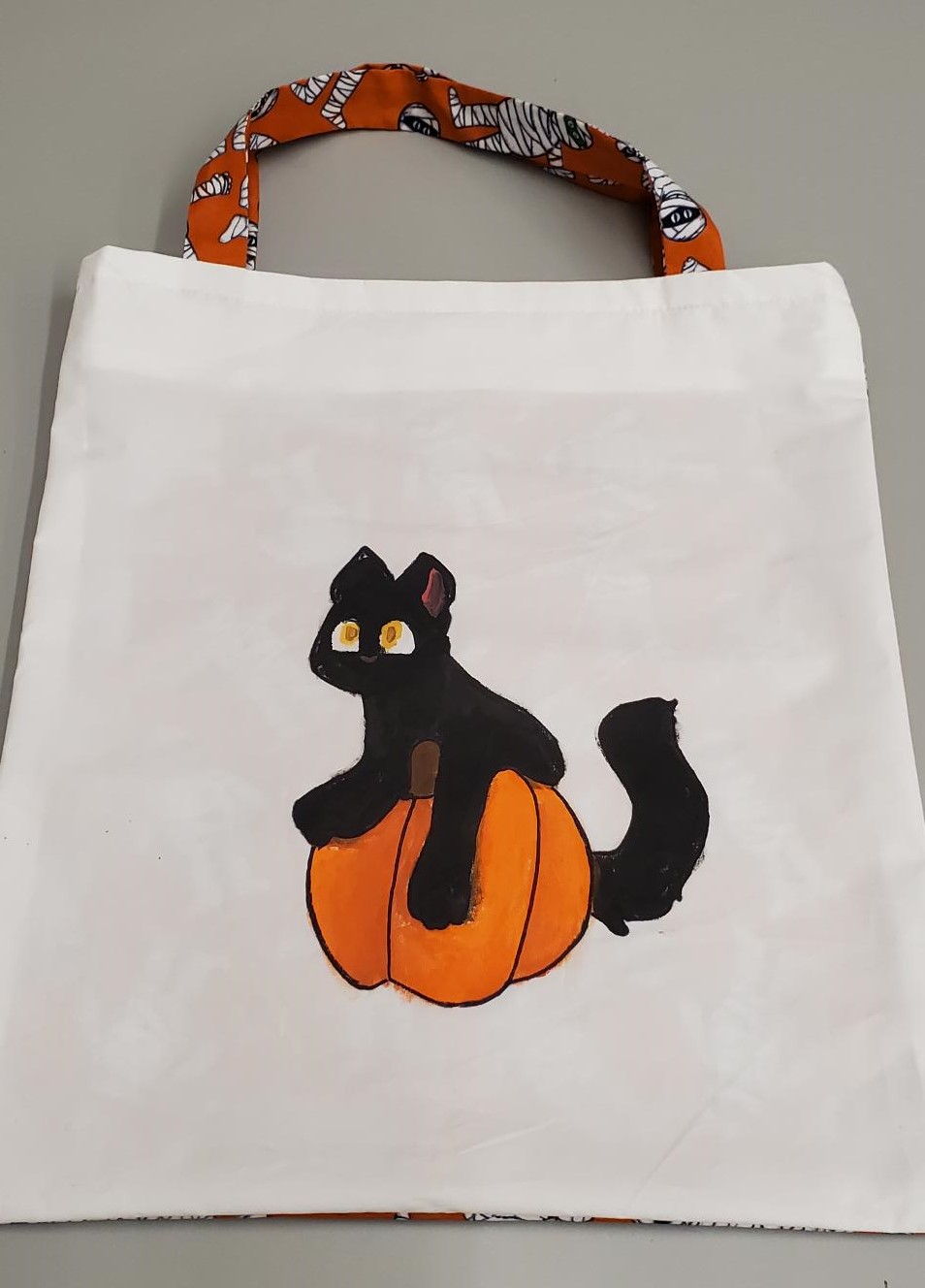 Halloween Trick or Treat Bags
Visual Instructions
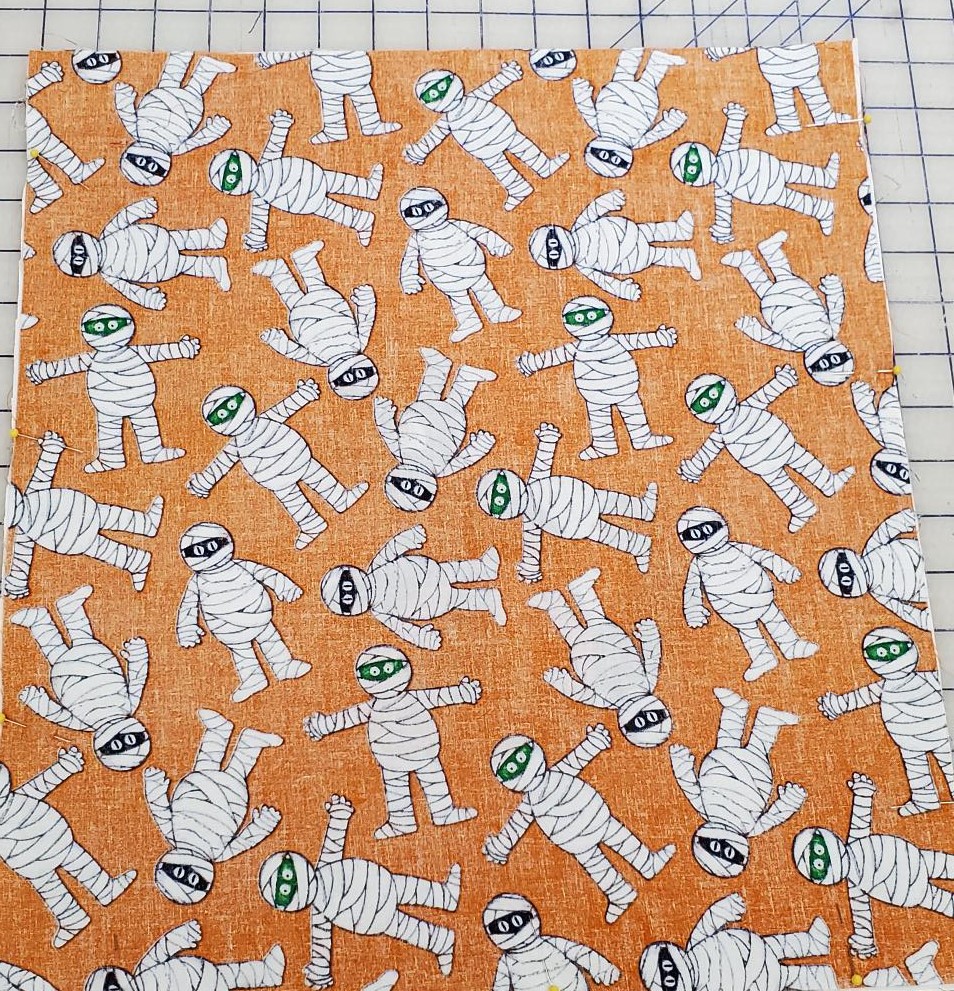 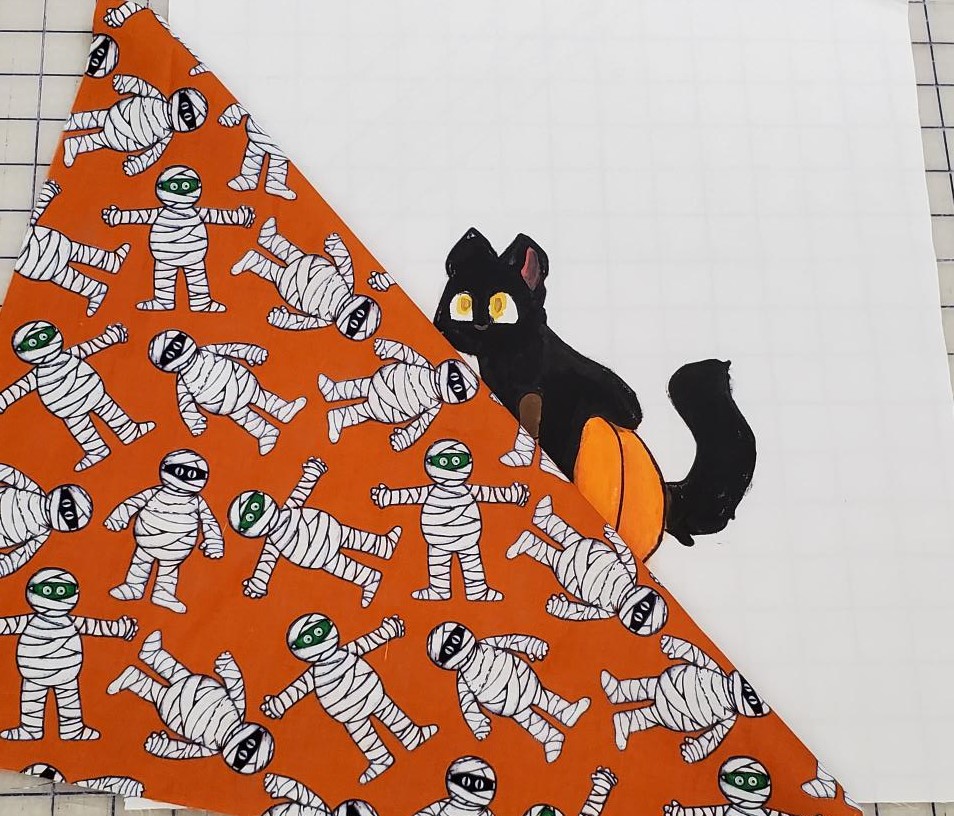 Place right sides of fabric together
Pin 3 sidesleave the top of the bag unpinned
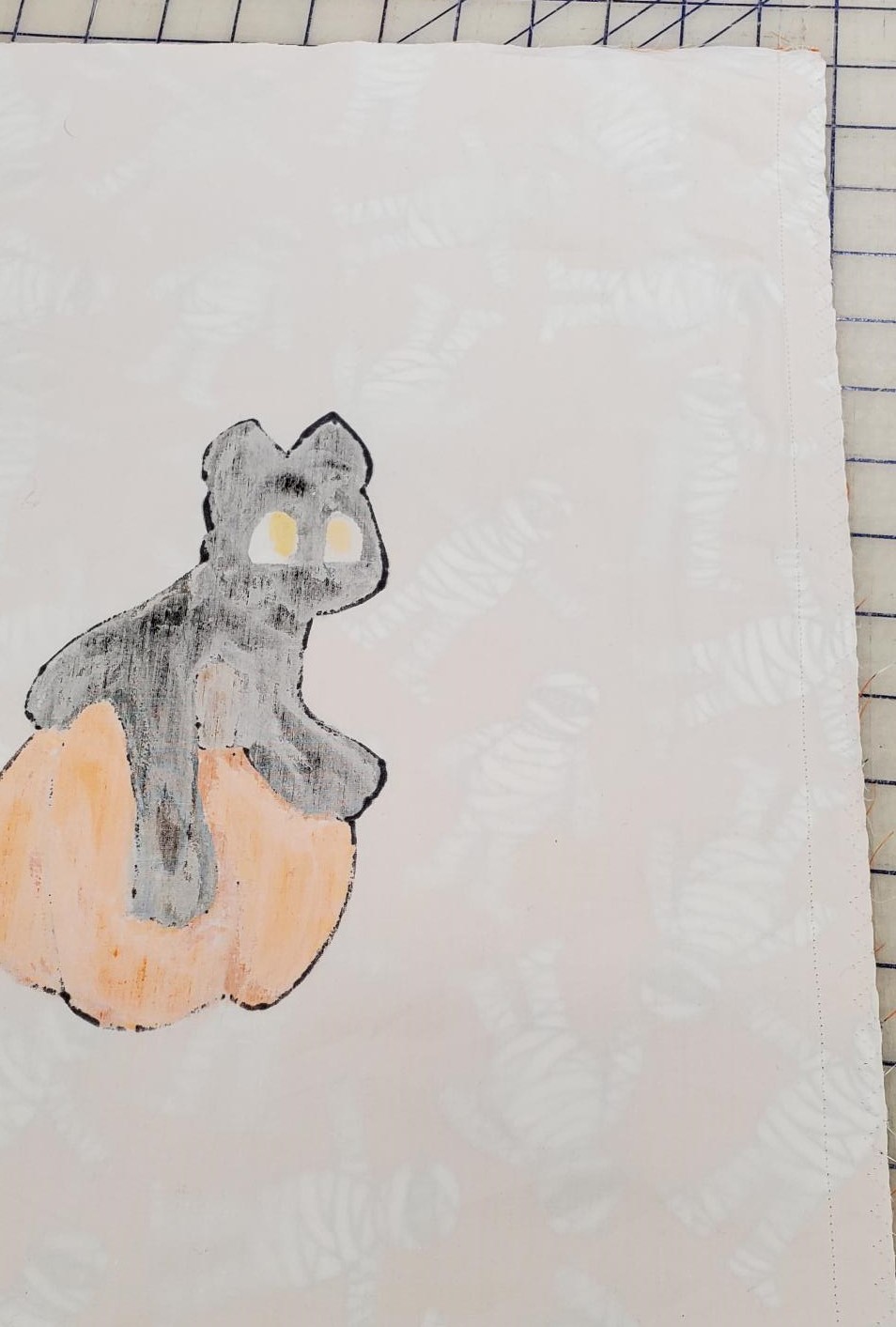 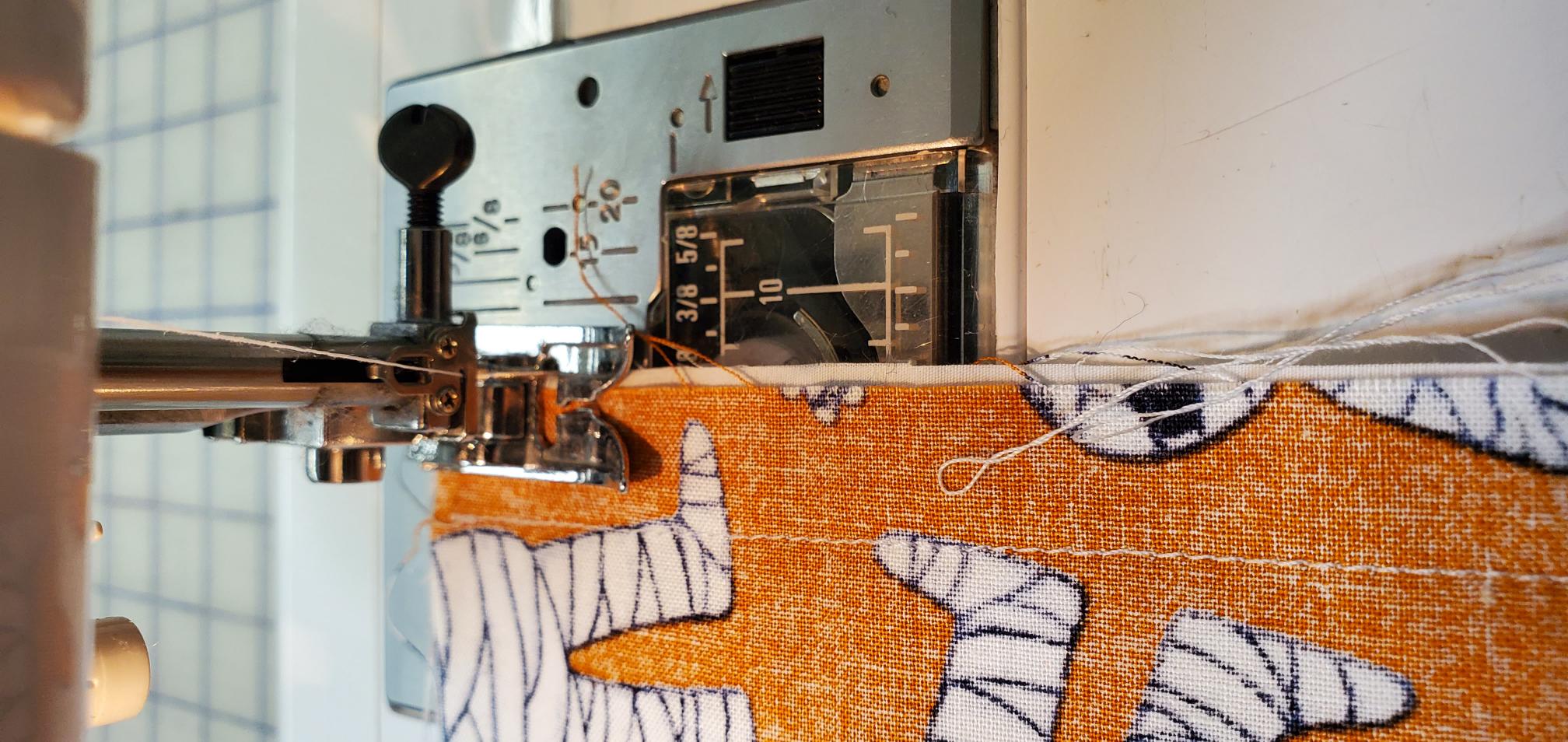 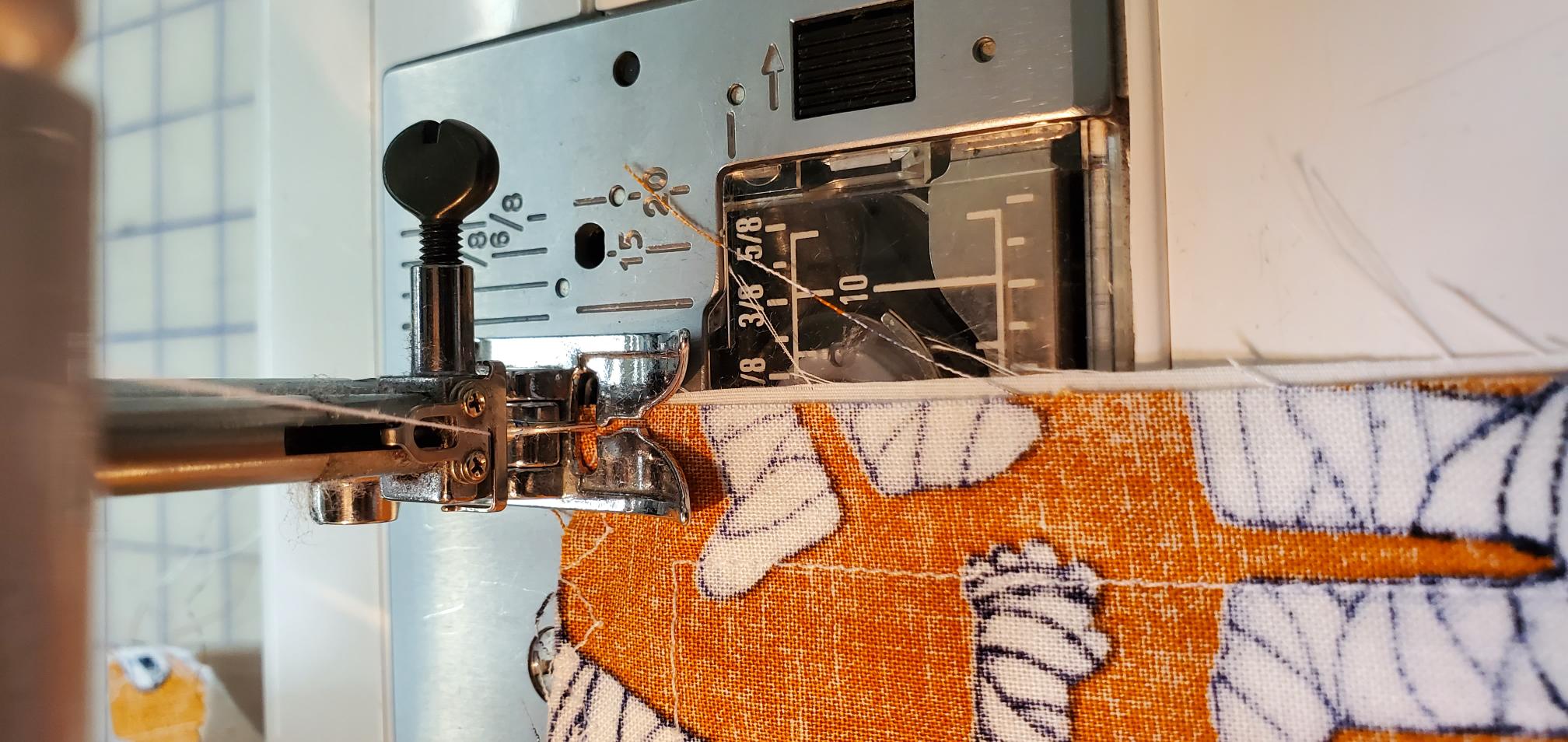 Pivot at the corners for the Muti zig-zag
Finished sewing and multi zig-zag
Sew at a 1.5 cm seam allowance 3 sides
Multi-zigzag all 3 sides
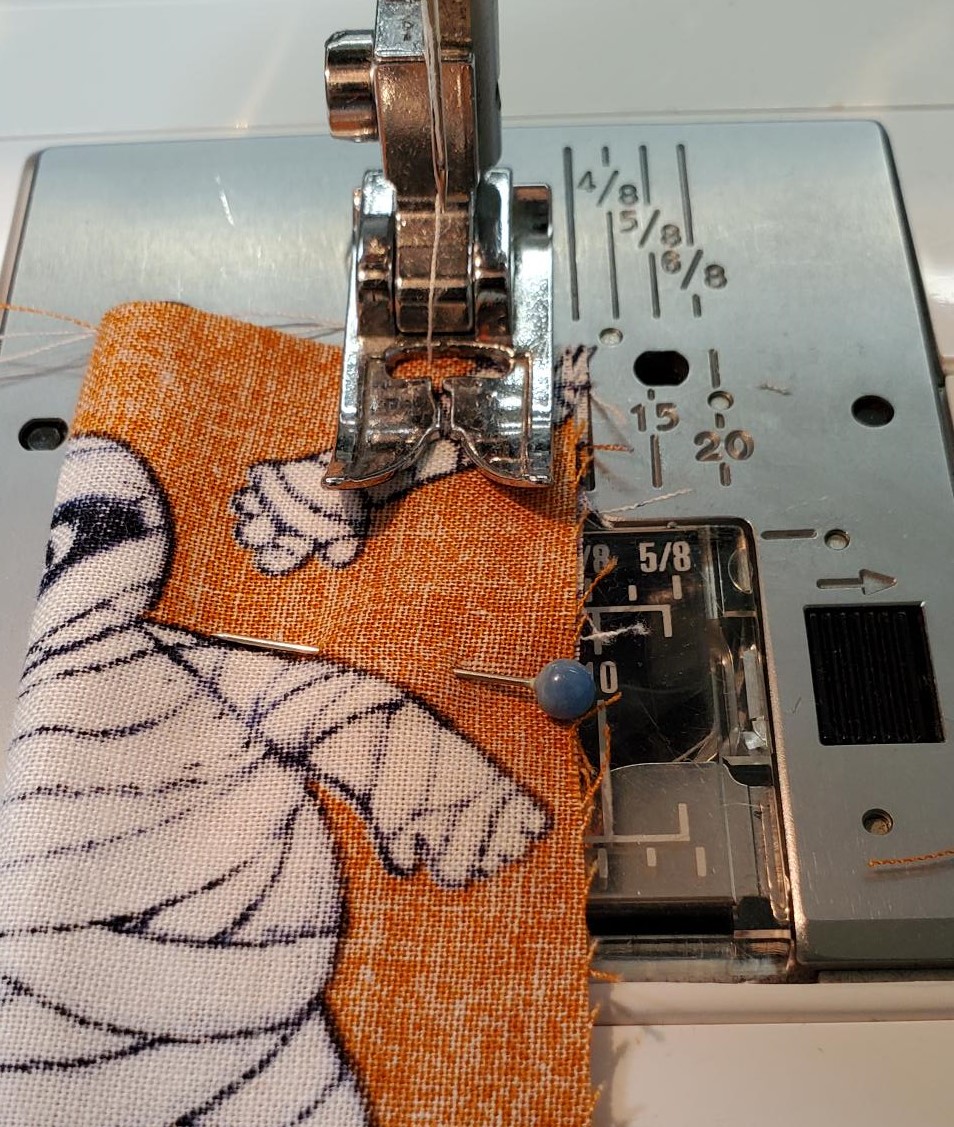 Handles
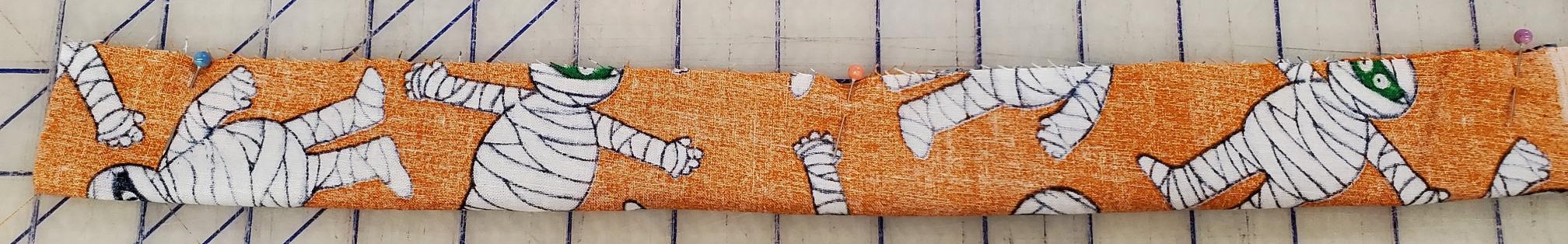 Sew with a 1cm seam allowance the length of the handles
Fold handles good sides together and pin
Repeat on second handle
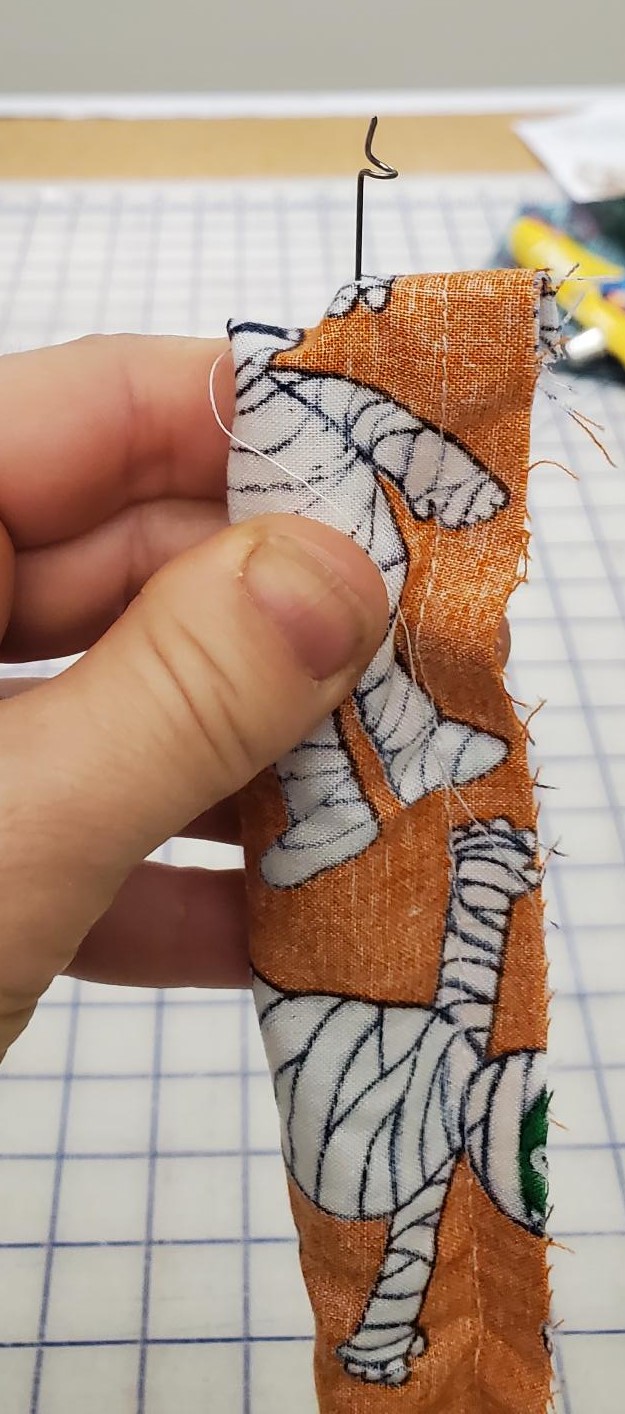 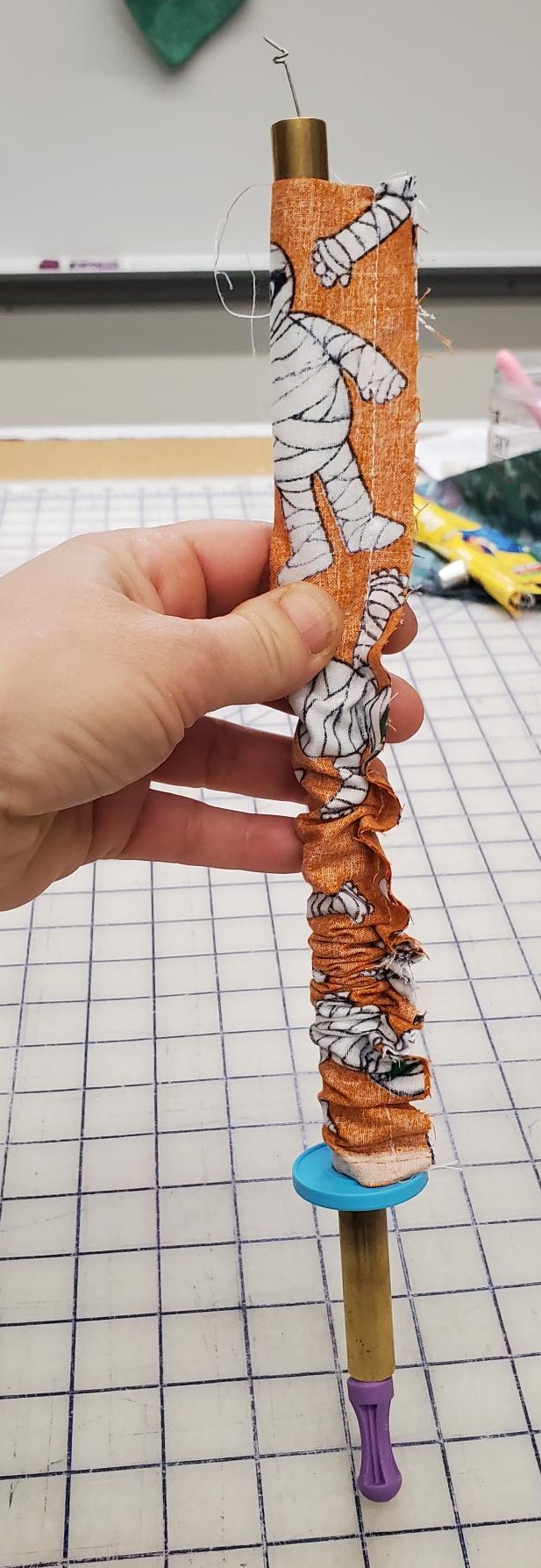 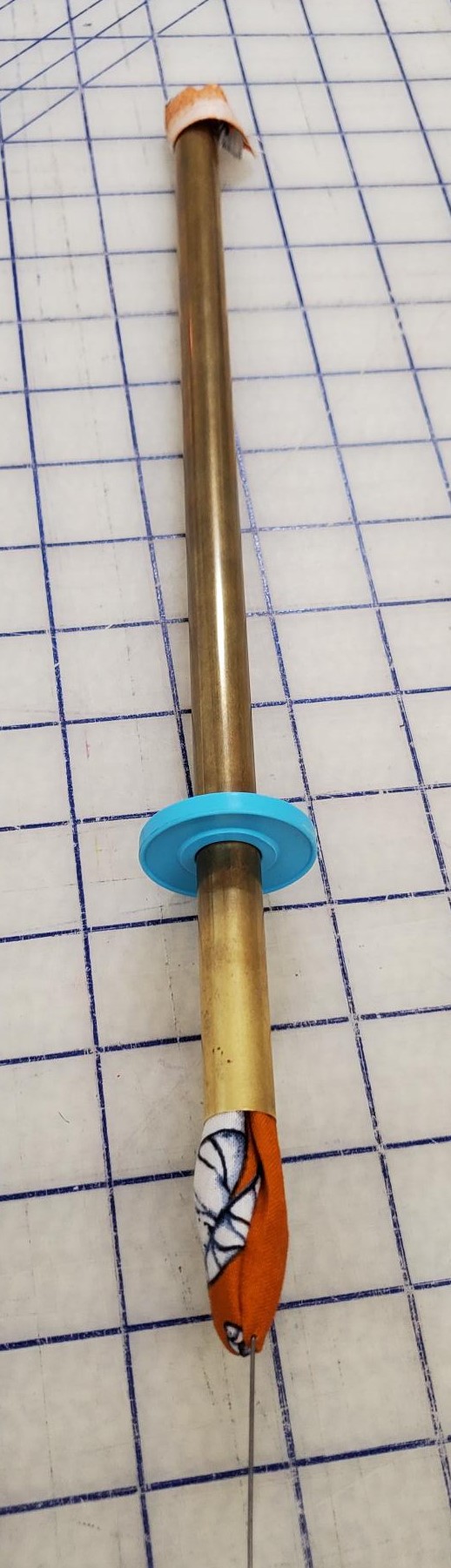 Handles continued – use the fast turner to turn the handle so the good side is facing out
Press handles so the seam is “crisp”
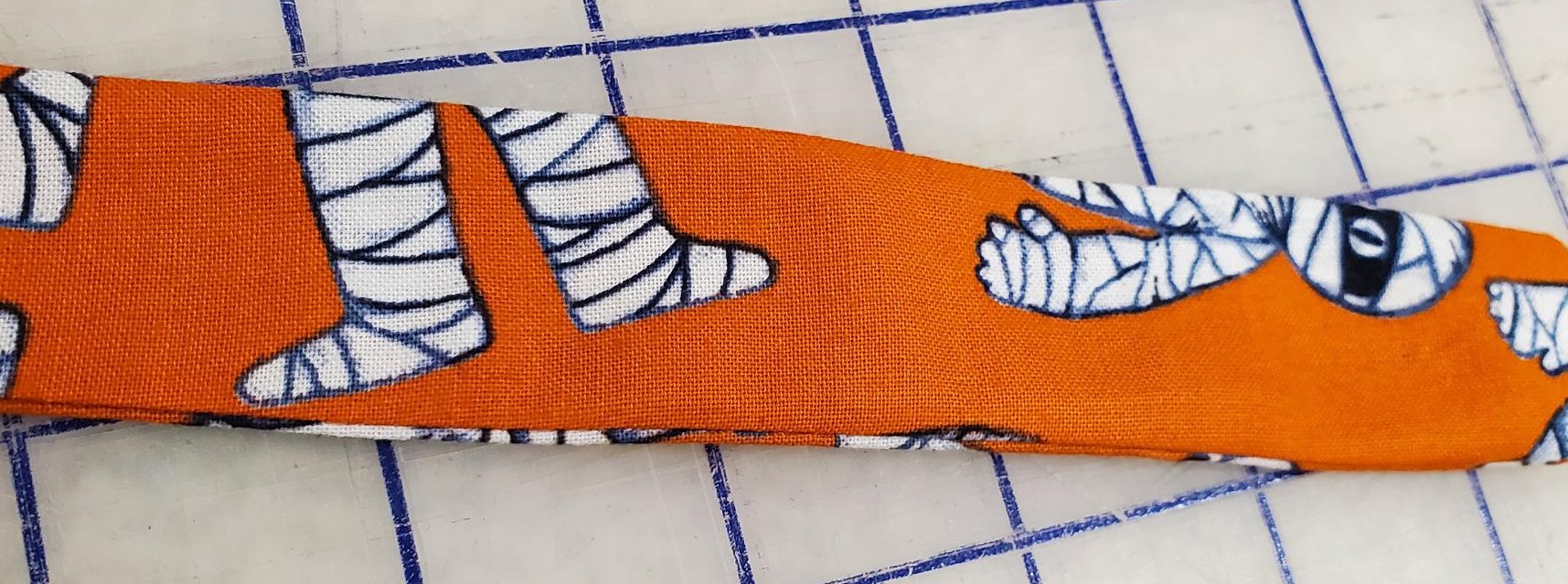 Measuring for placement of handles to the bag
Measure 2 inches from EACH side of the bag and make a mark

Repeat on the other side
Attaching handles to bag
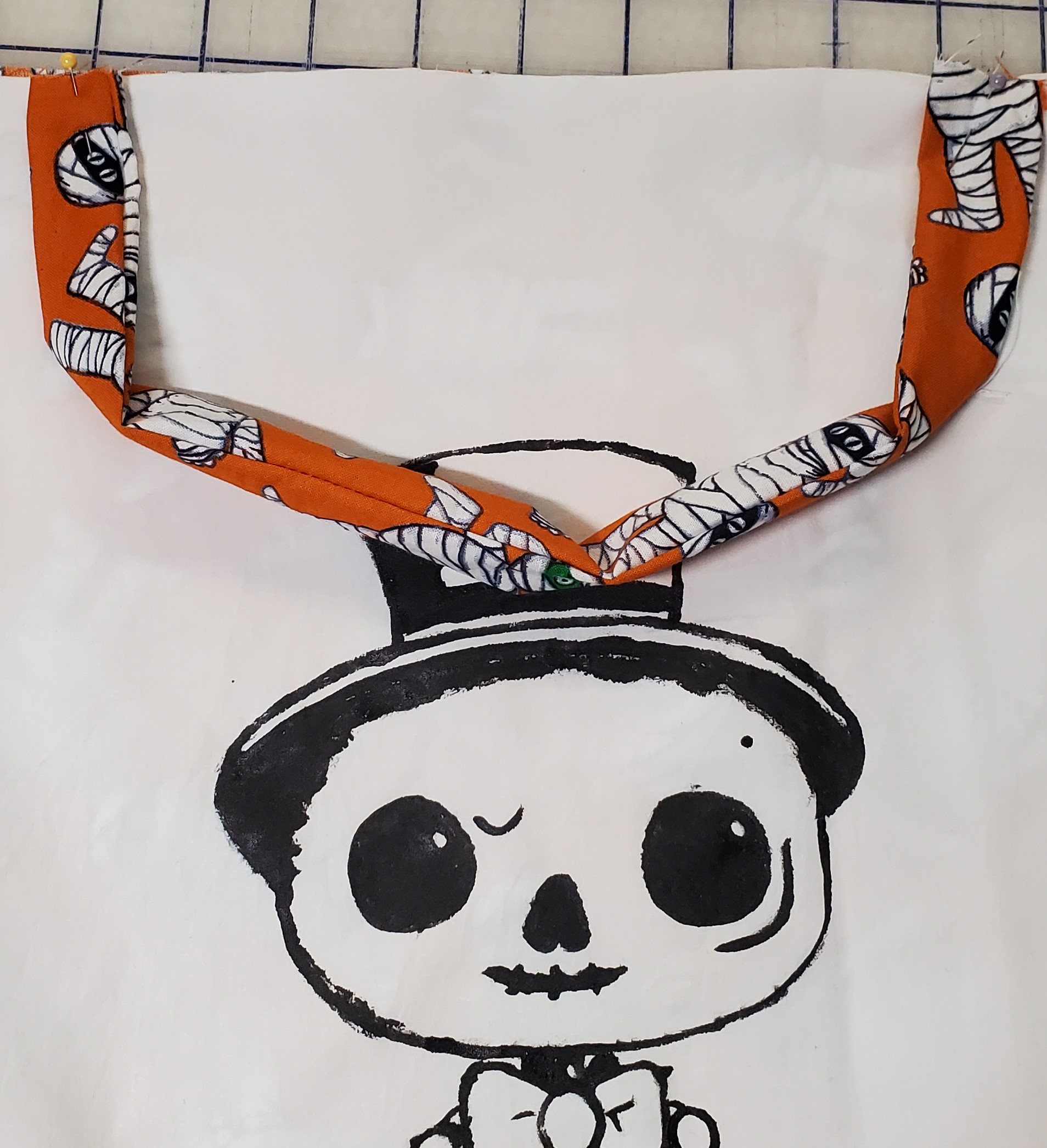 Pin the raw edge of the handle to the top of the bag beside where you  marked the 2 inches.
Seam of the handle should face to the inside
Repeat on other side of bag with the other handle
Attaching the handles
Baste stitch (5,A,4) each handle in place at a 
1 cm seam allowance